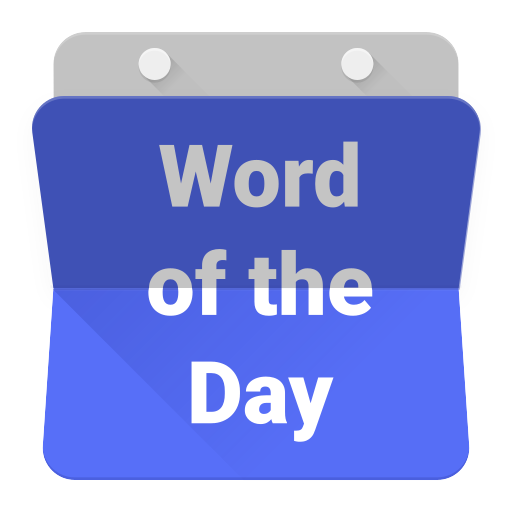 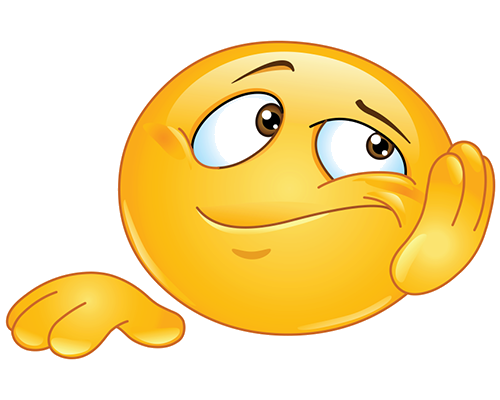 bor
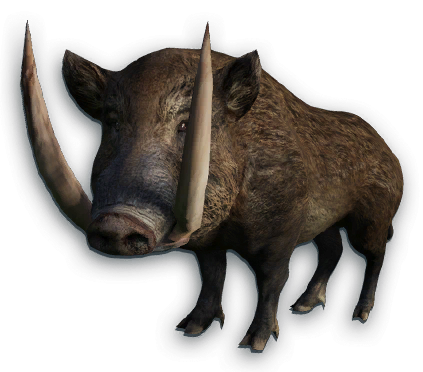 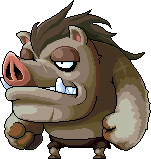 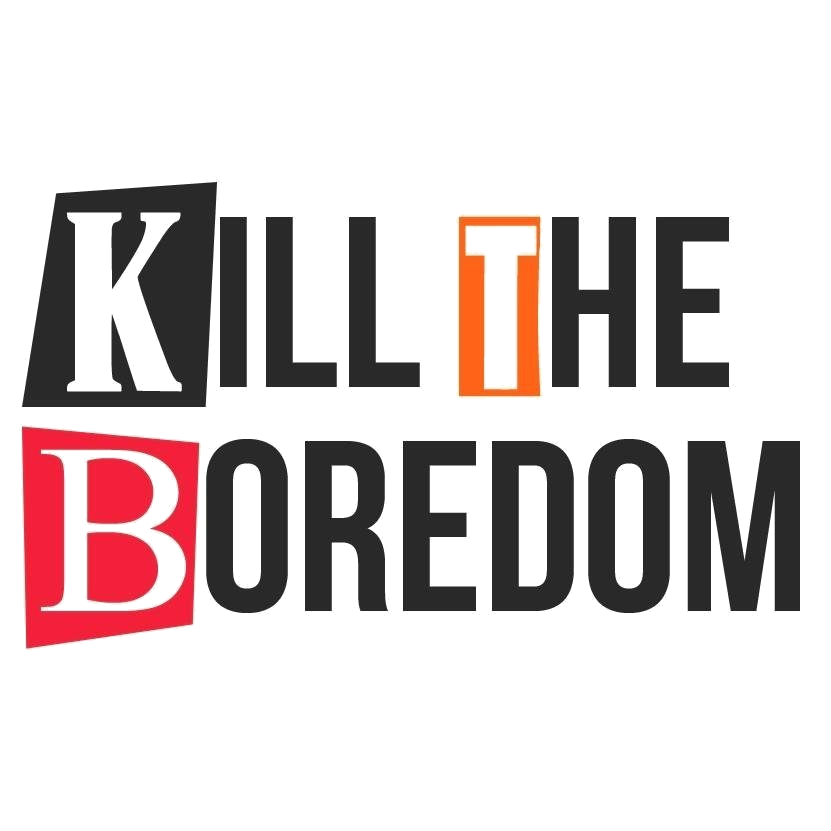 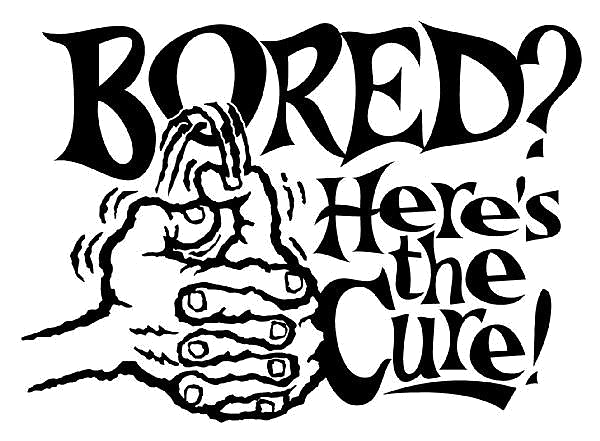 bor
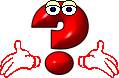 It seems that there is some confusion as to the meaning of “bor” in Indonesian. Does it mean “boredom” or is it a “feral pig” or “wild boar”? Unfortunately, it is neither!
The noun “bor” means “drill” and the verb “membor” means “to drill” in Indonesian.
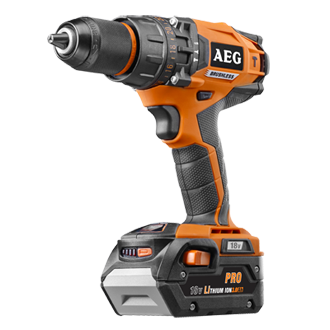 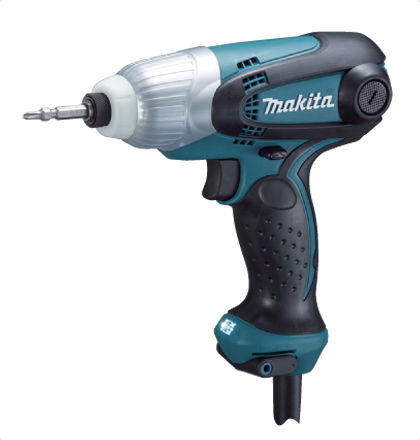 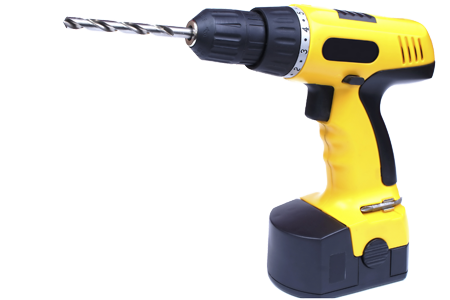 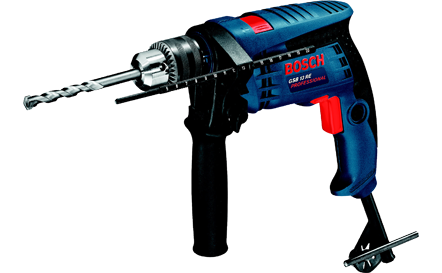 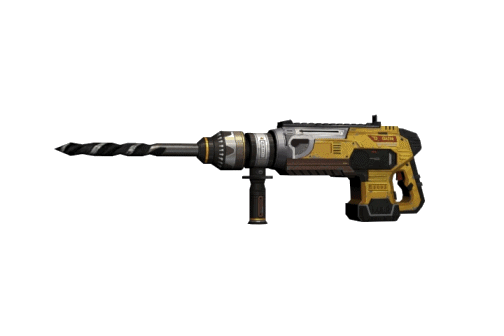 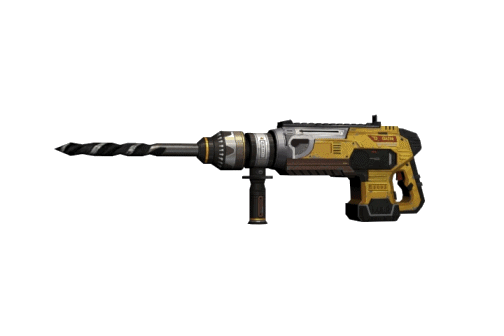 bor
I’ve found the WORD of the DAY a great way to “drill” you in Indonesian vocabulary! 
I can only hope it doesn’t “bor” you!
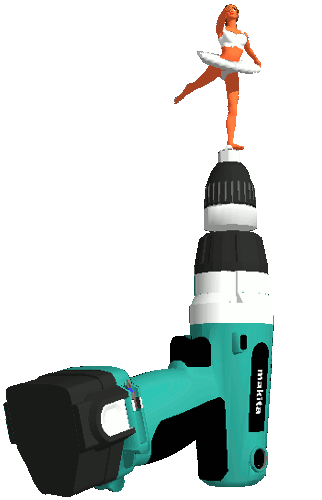 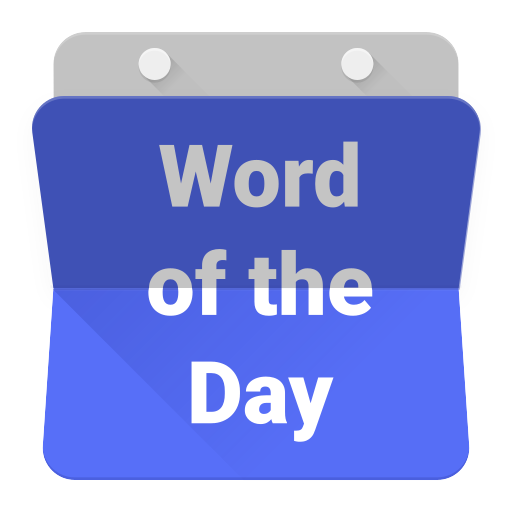 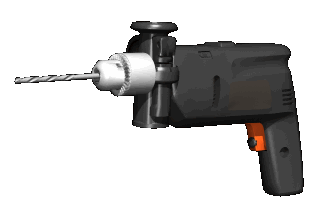 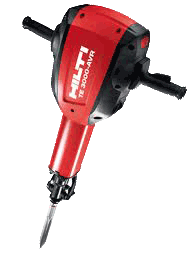 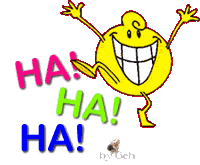 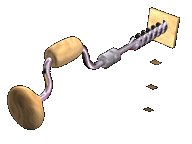